Warm-up
Rotate the following points 90° clockwise.
C (0, -4)    C’(         ,         )

o (-2, -6)   o’(         ,         )

w (-4, 8)     w’(         ,         )
Section Name: Series of Transformations
Naming Congruent Corresponding Pieces
L
L’
M
M’
N
N’
Three pairs of congruent sides


Three pairs of congruent angles
Measurements with Isometries:Label each of the missing measurements.
L
L’
M
M’
N
N’
7
31°
17
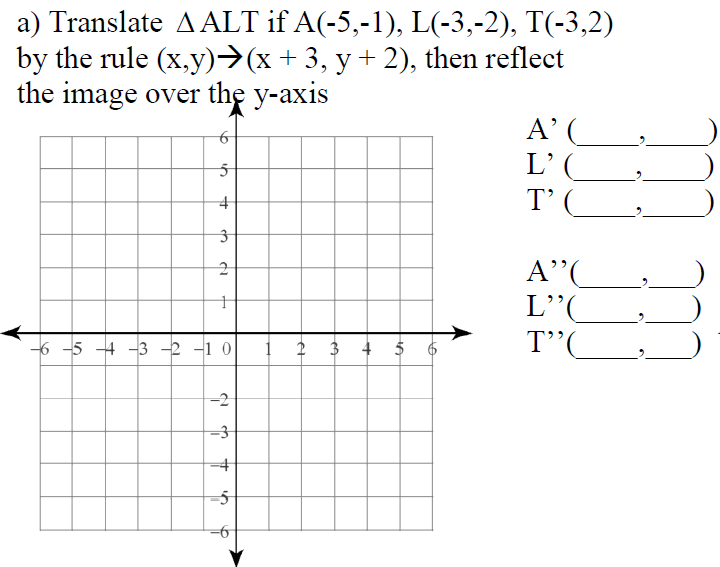 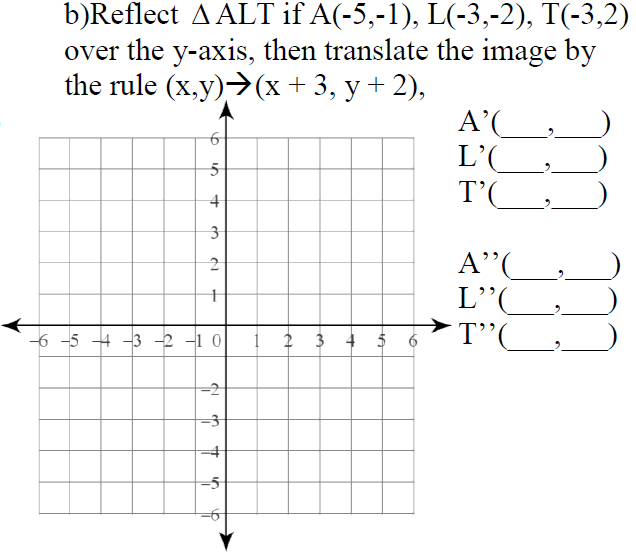